Неделя психологии
Акция
«Подари улыбку миру»
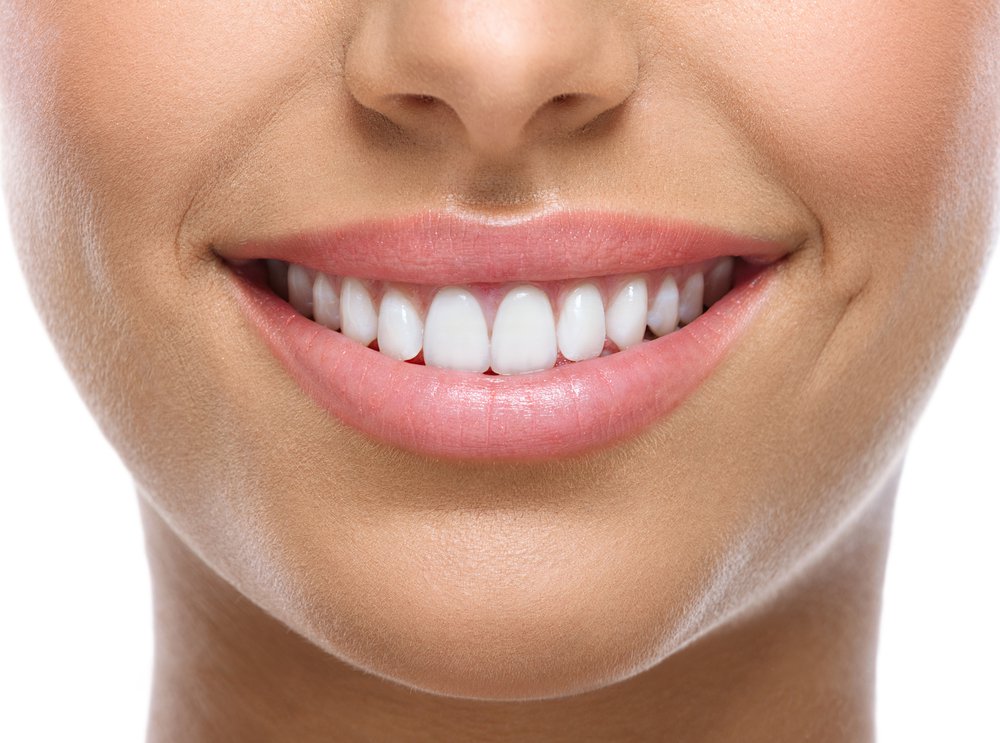 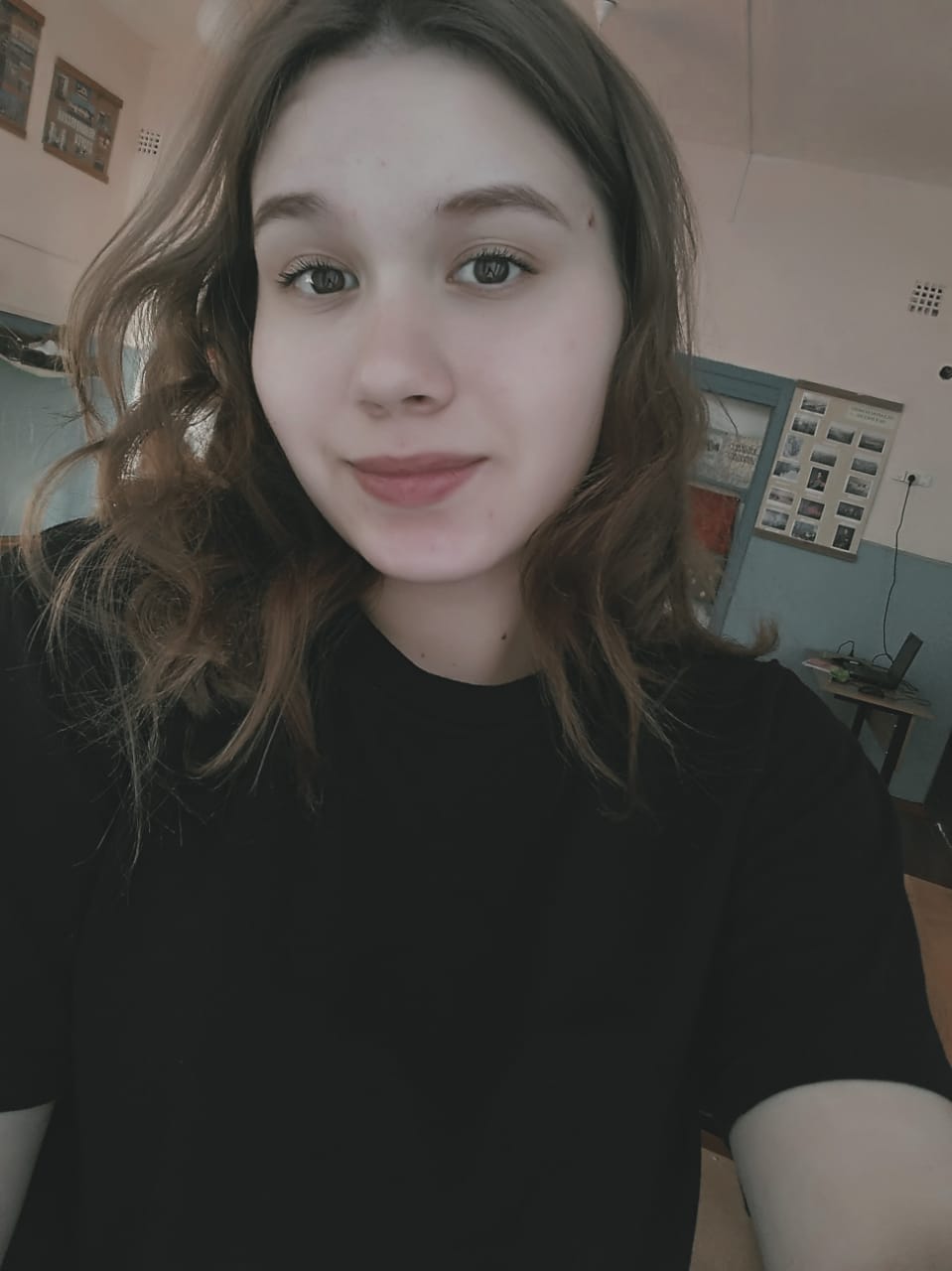 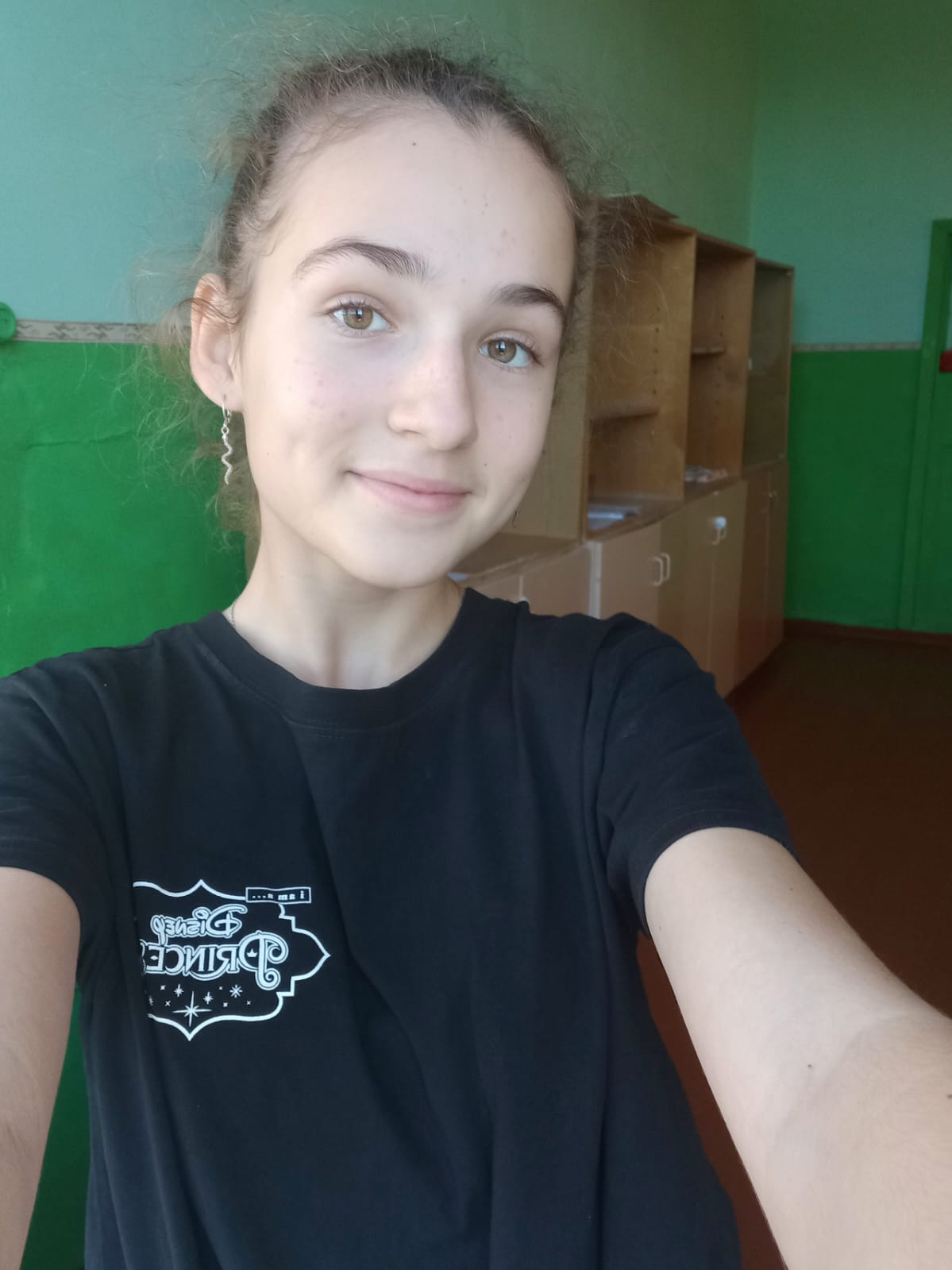 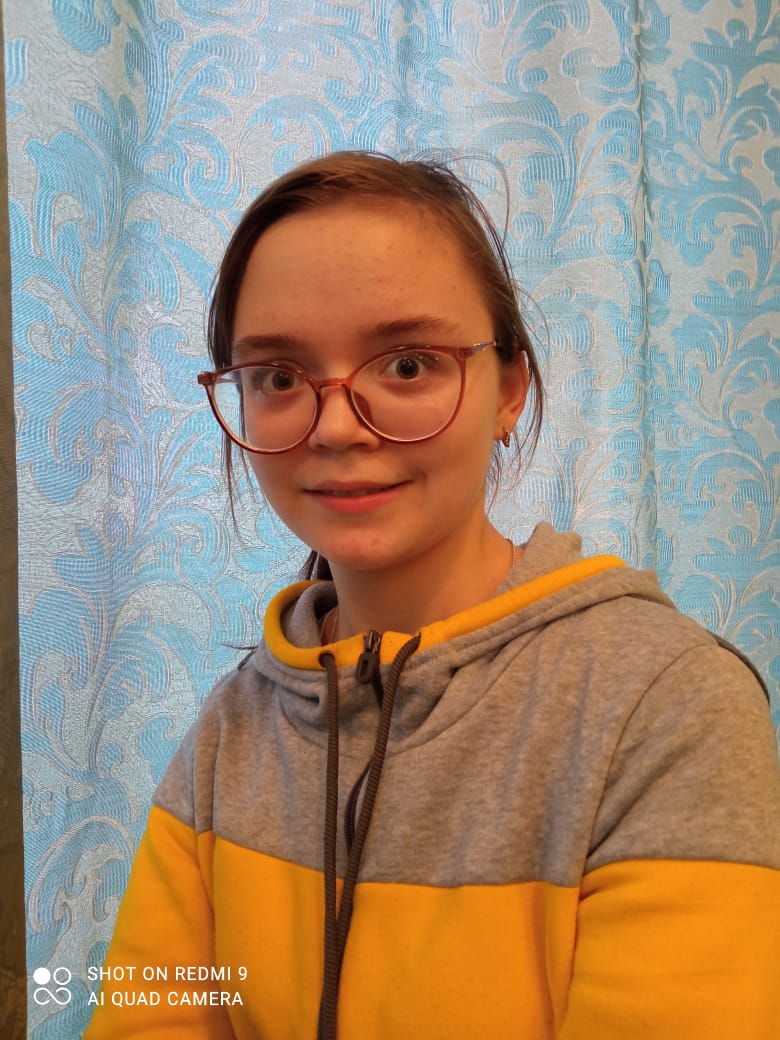 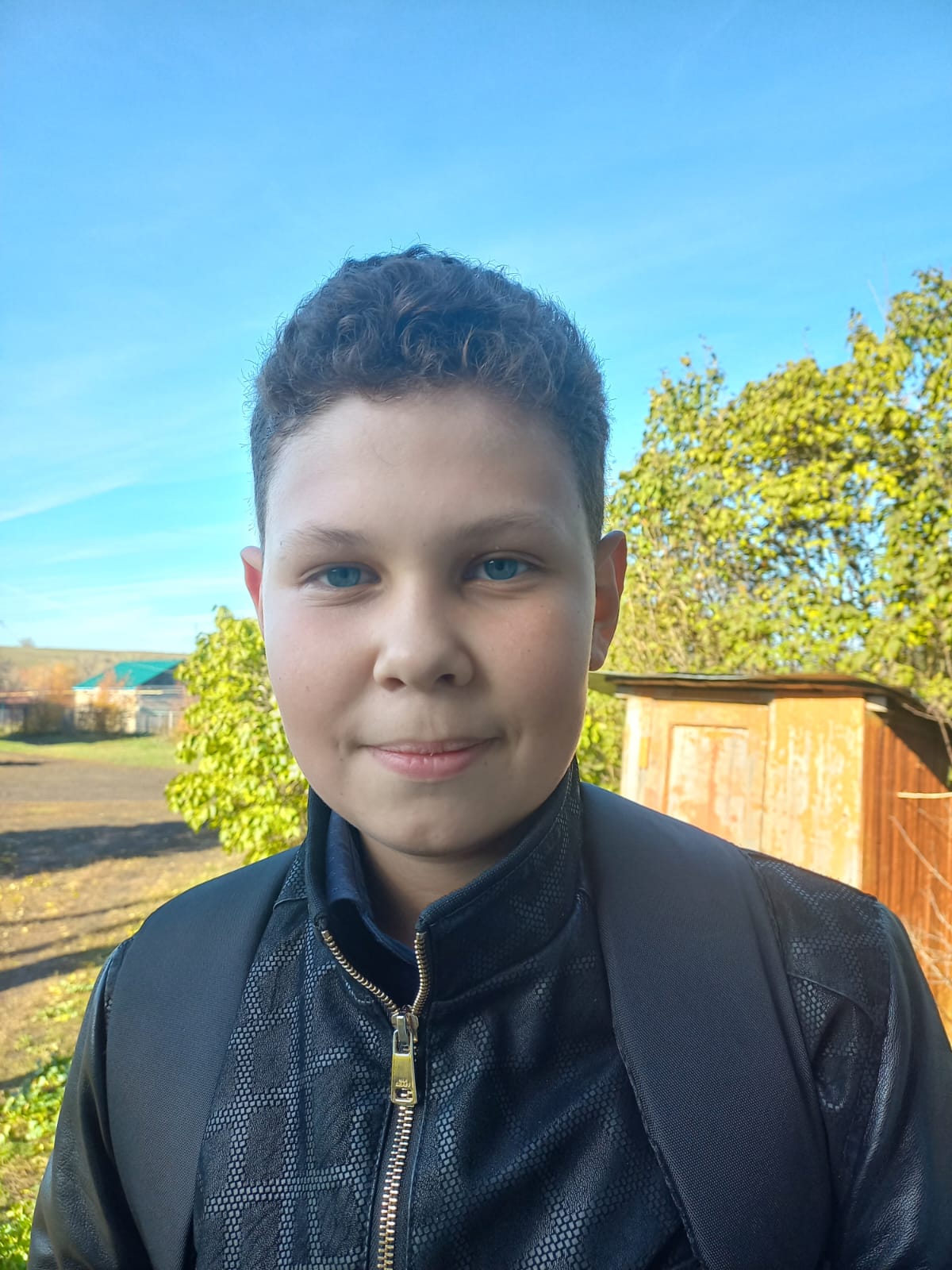 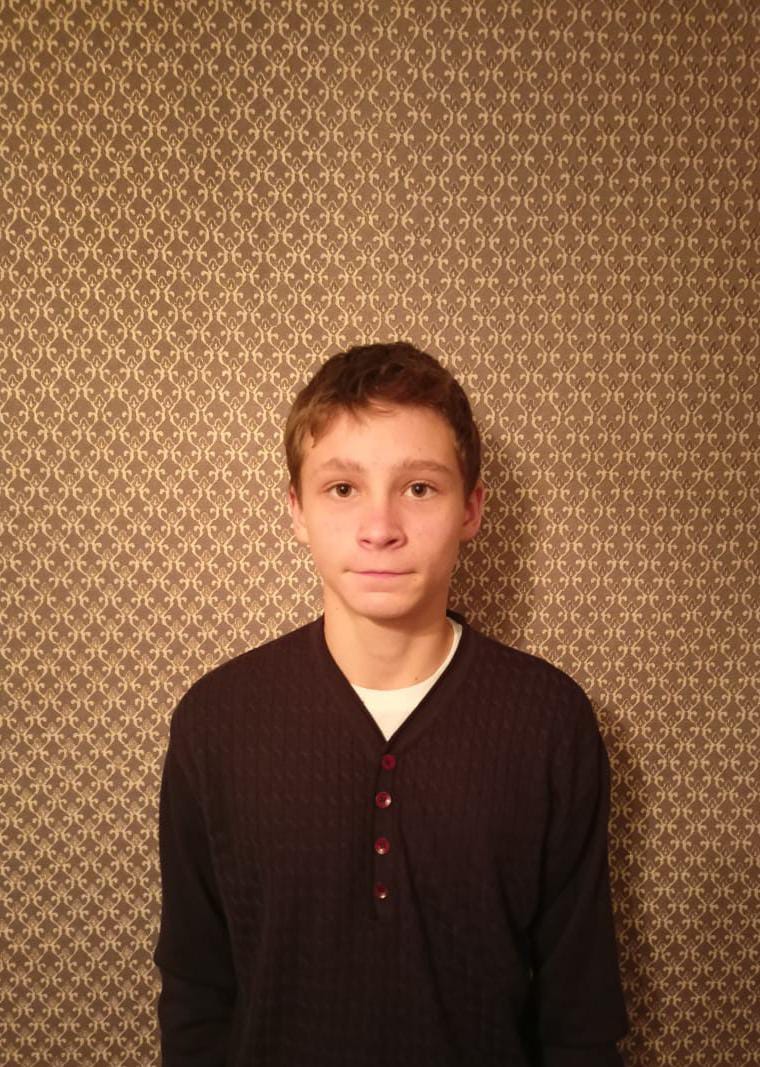 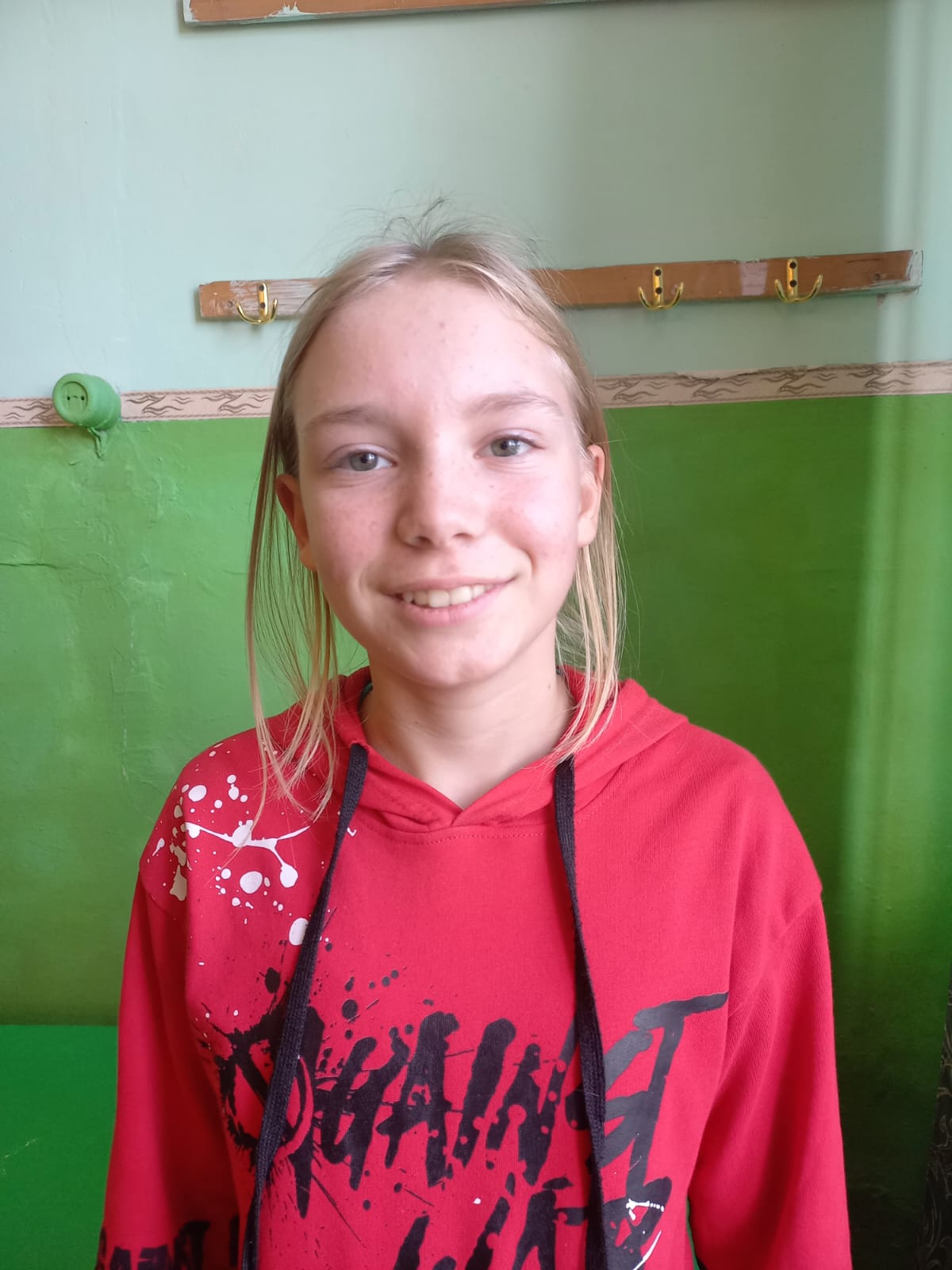 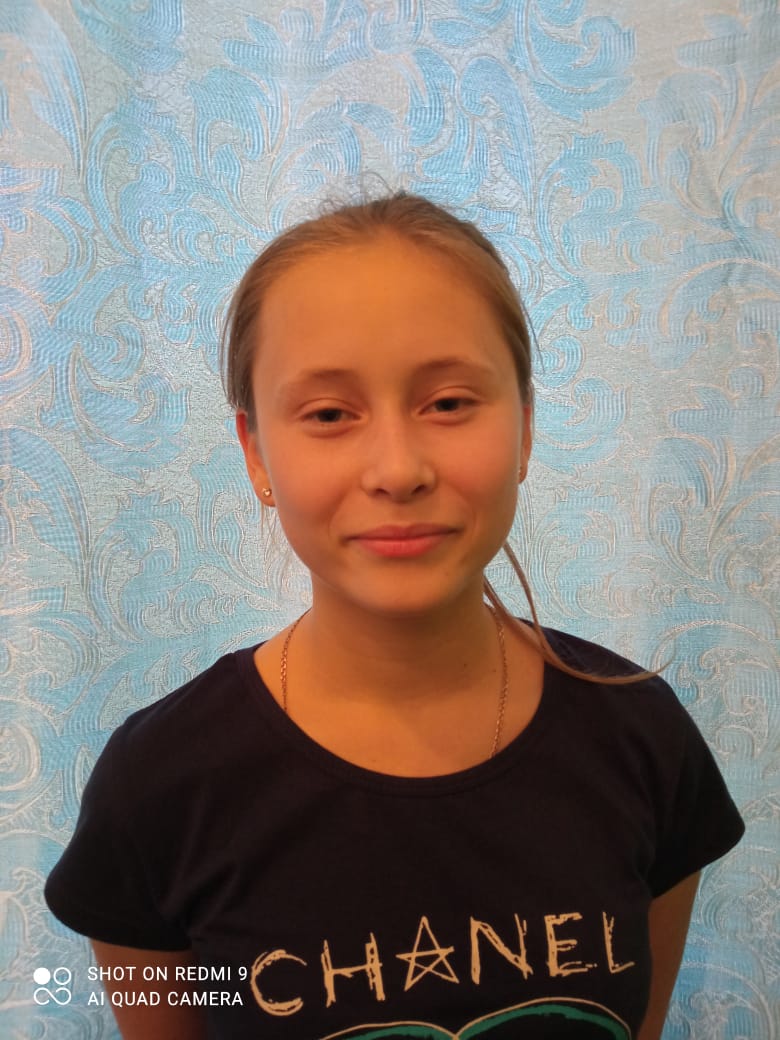 Павлова Юлия
Селезнёв Фёдор
Боброва Олеся
Котина Нина
Тюрина Анна
Мусатова Ксения
Митин Сергей
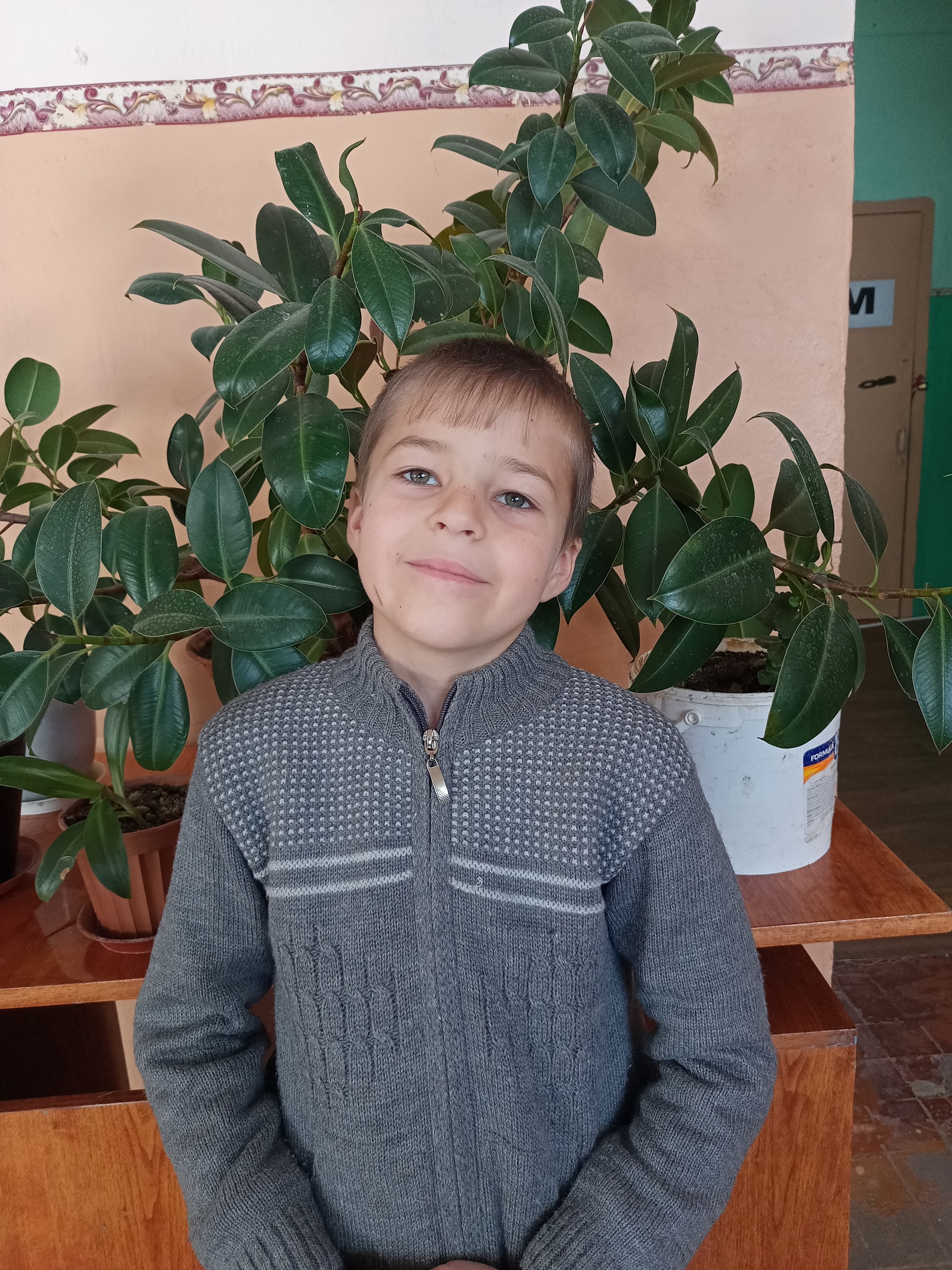 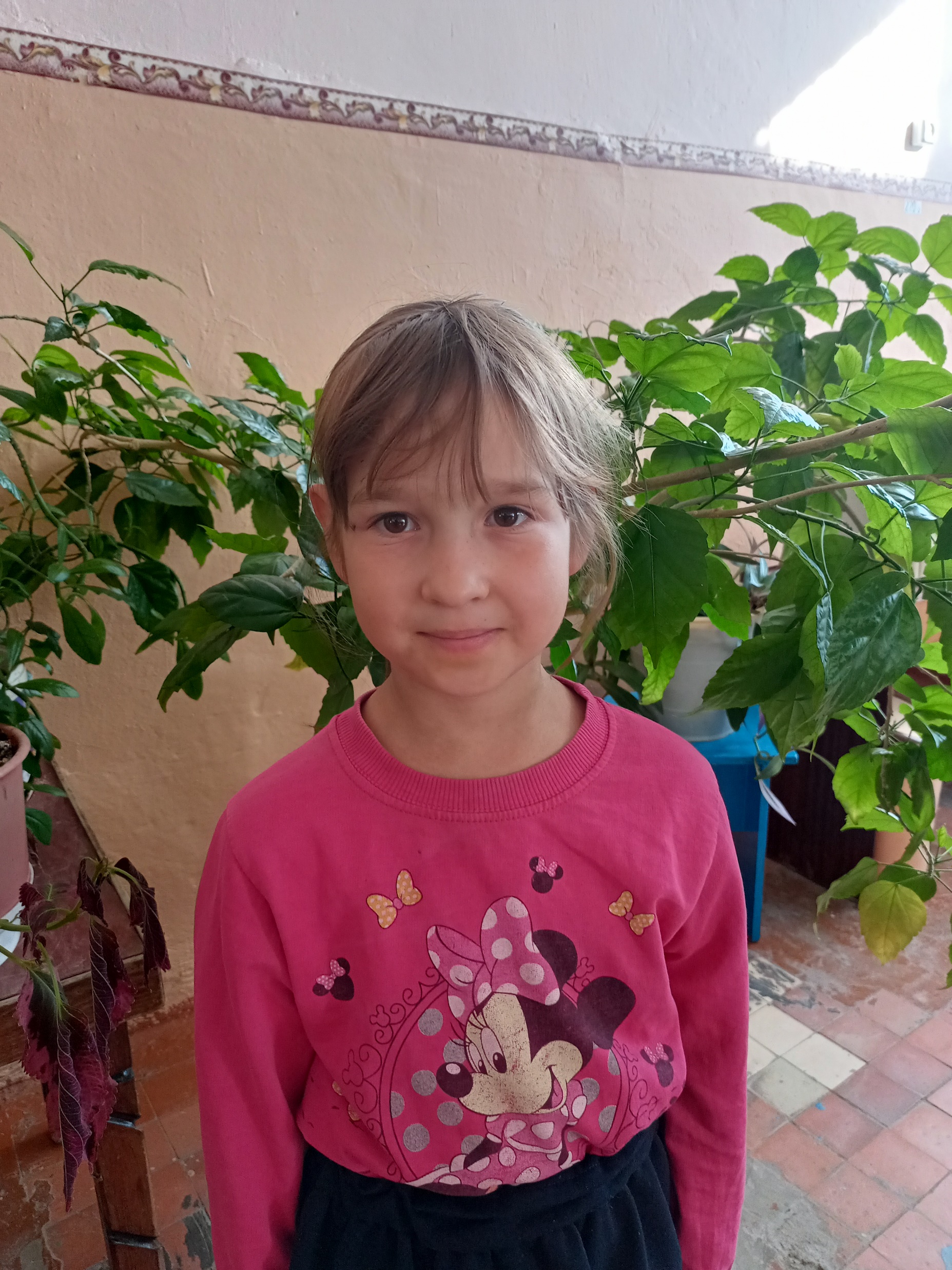 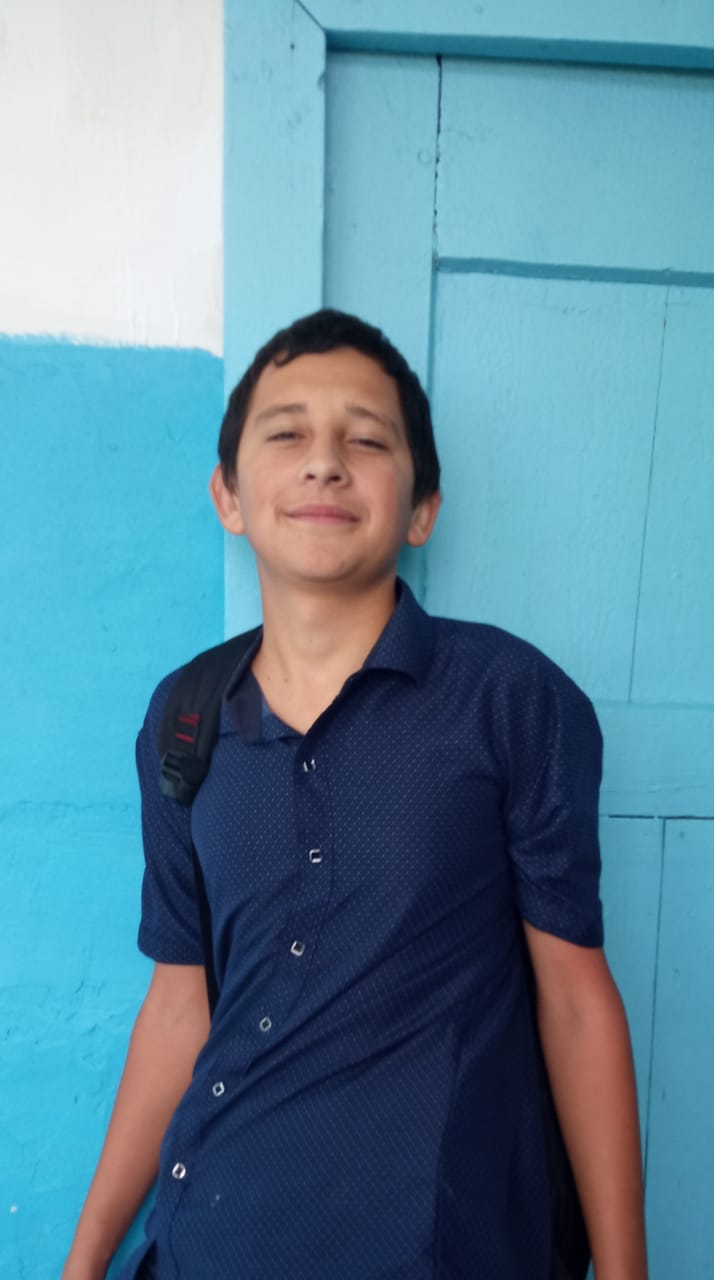 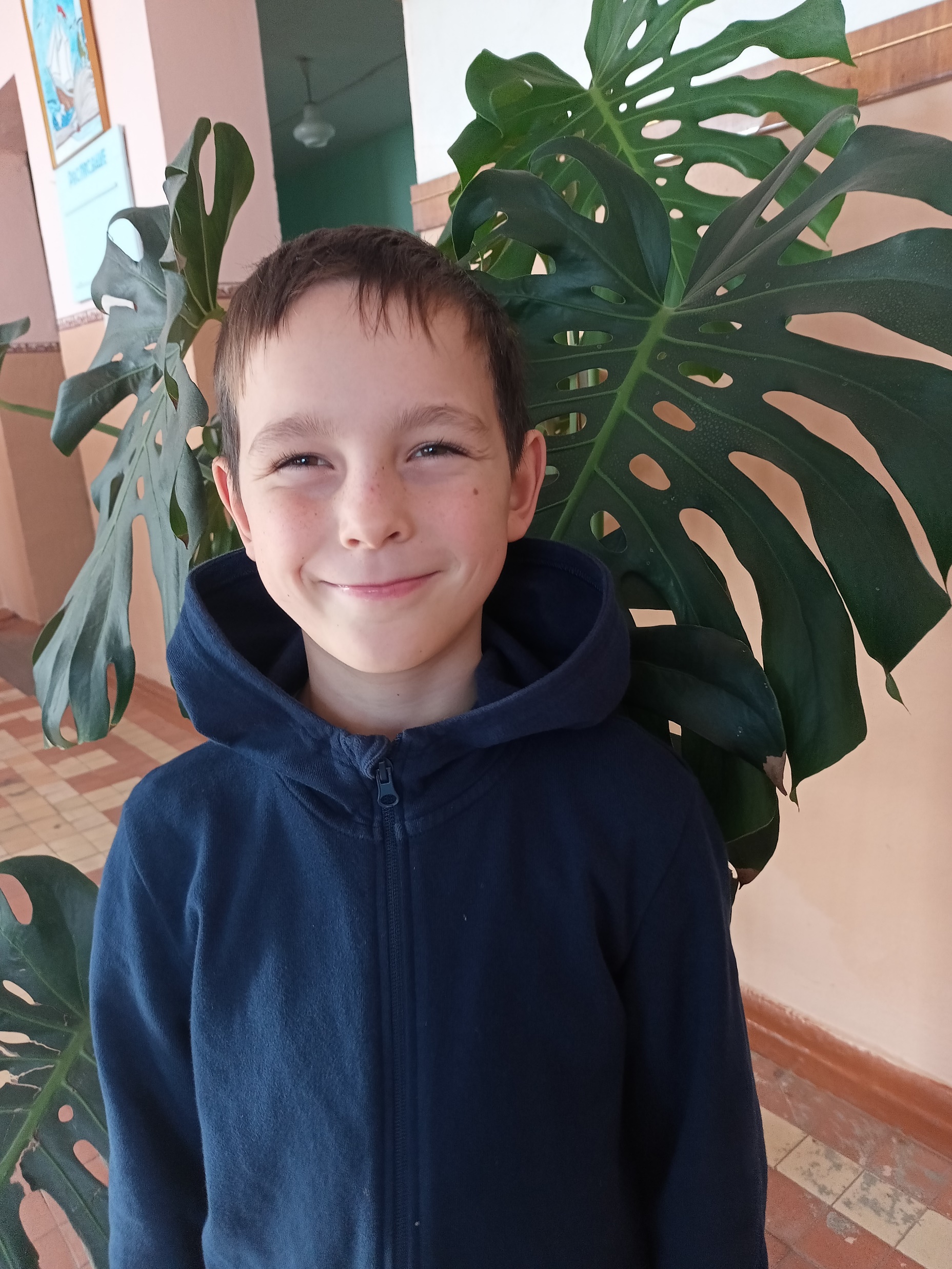 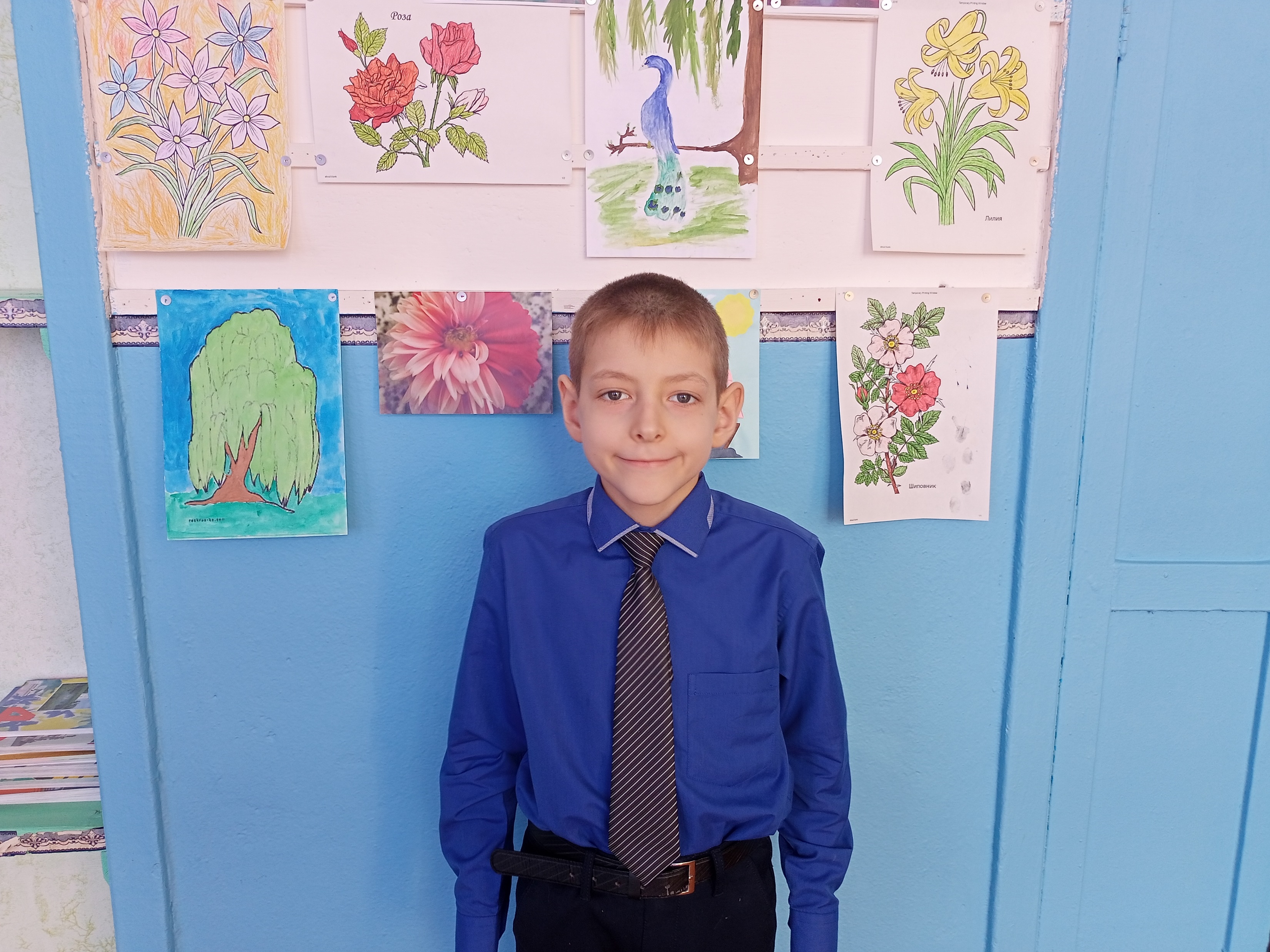 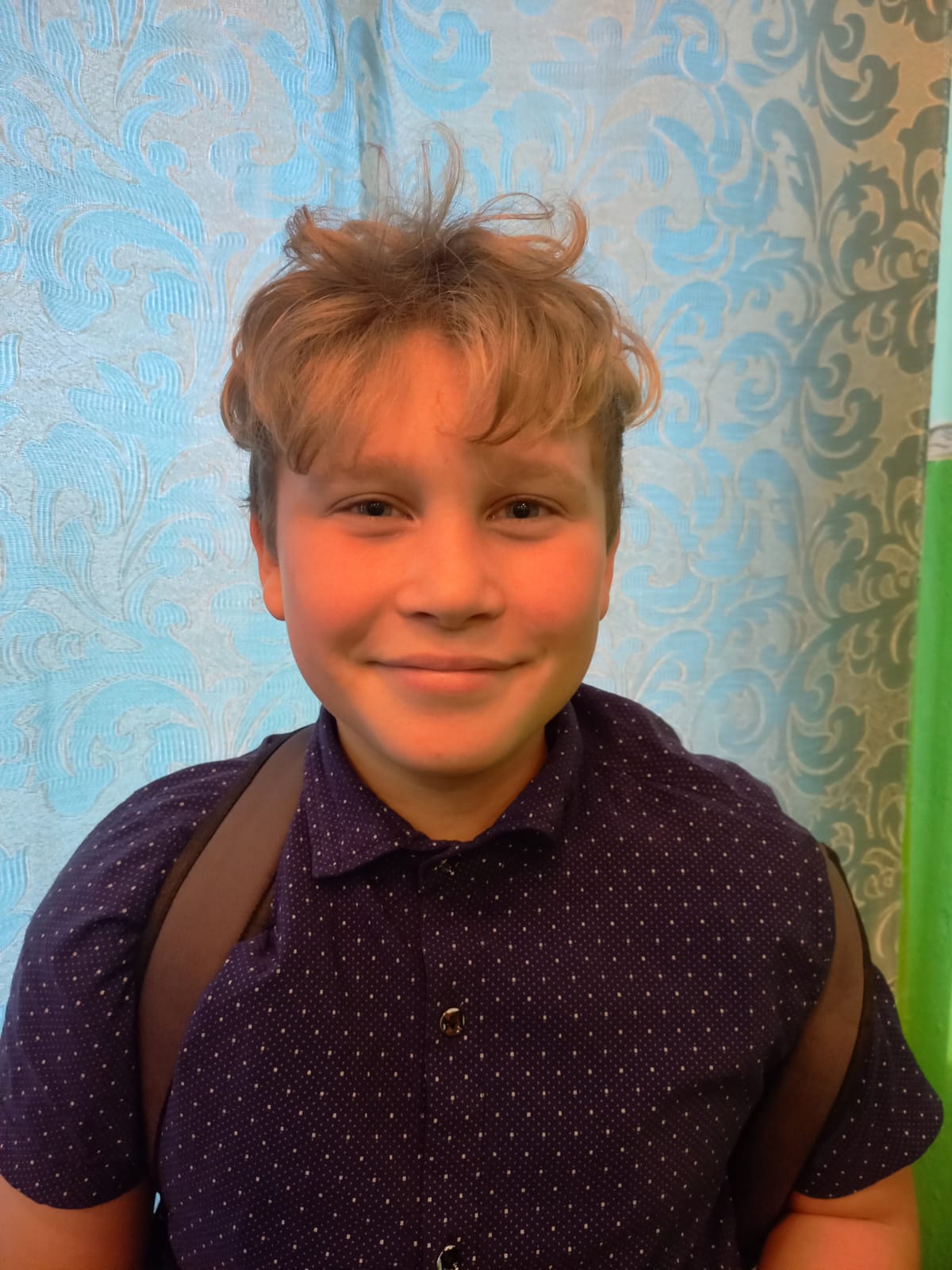 Кателин Кирилл
Гришаев Алексей
Коротков Евгений
Логинова Оксана
Шаманов Иван
Котин Дамир
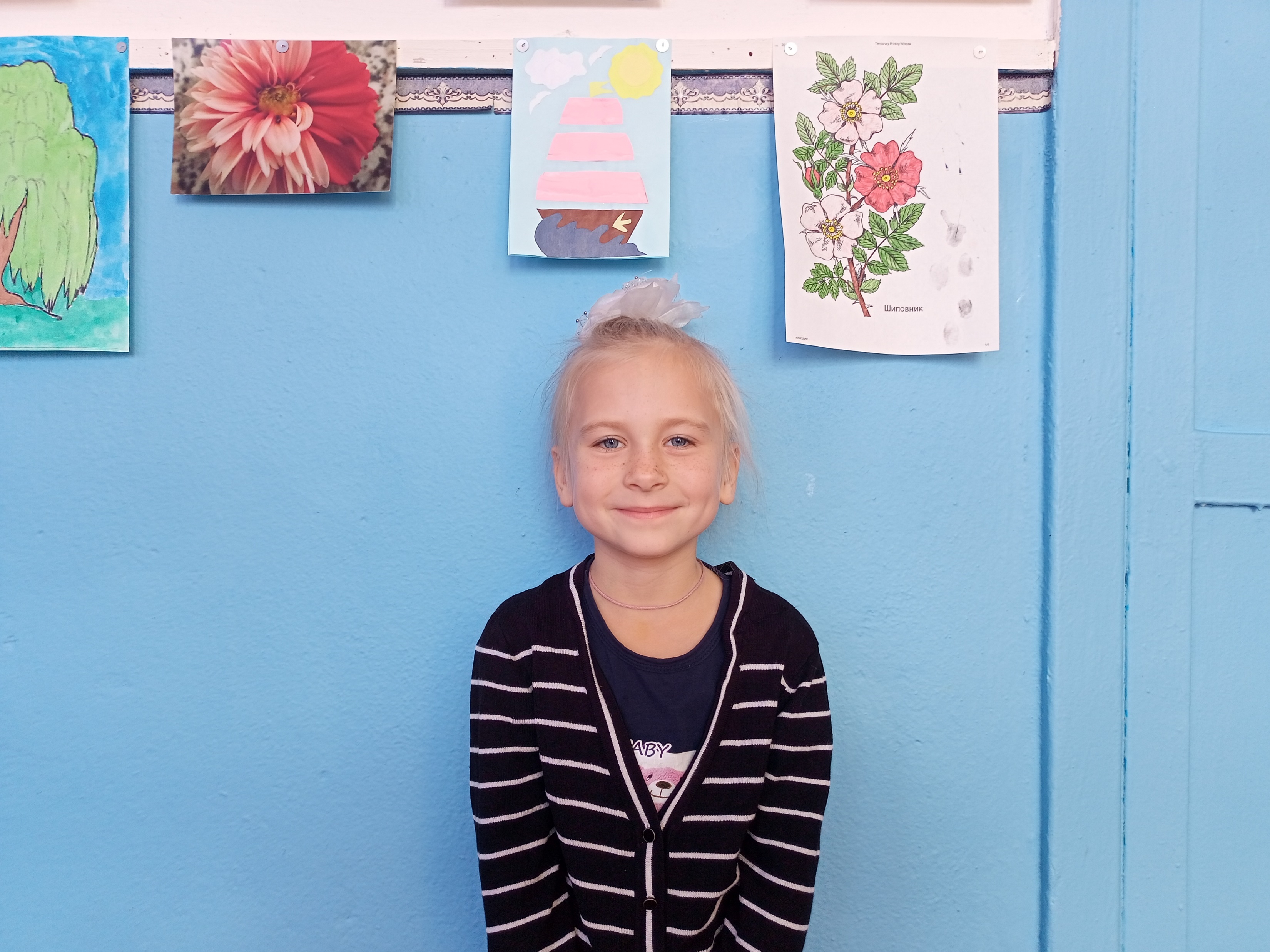 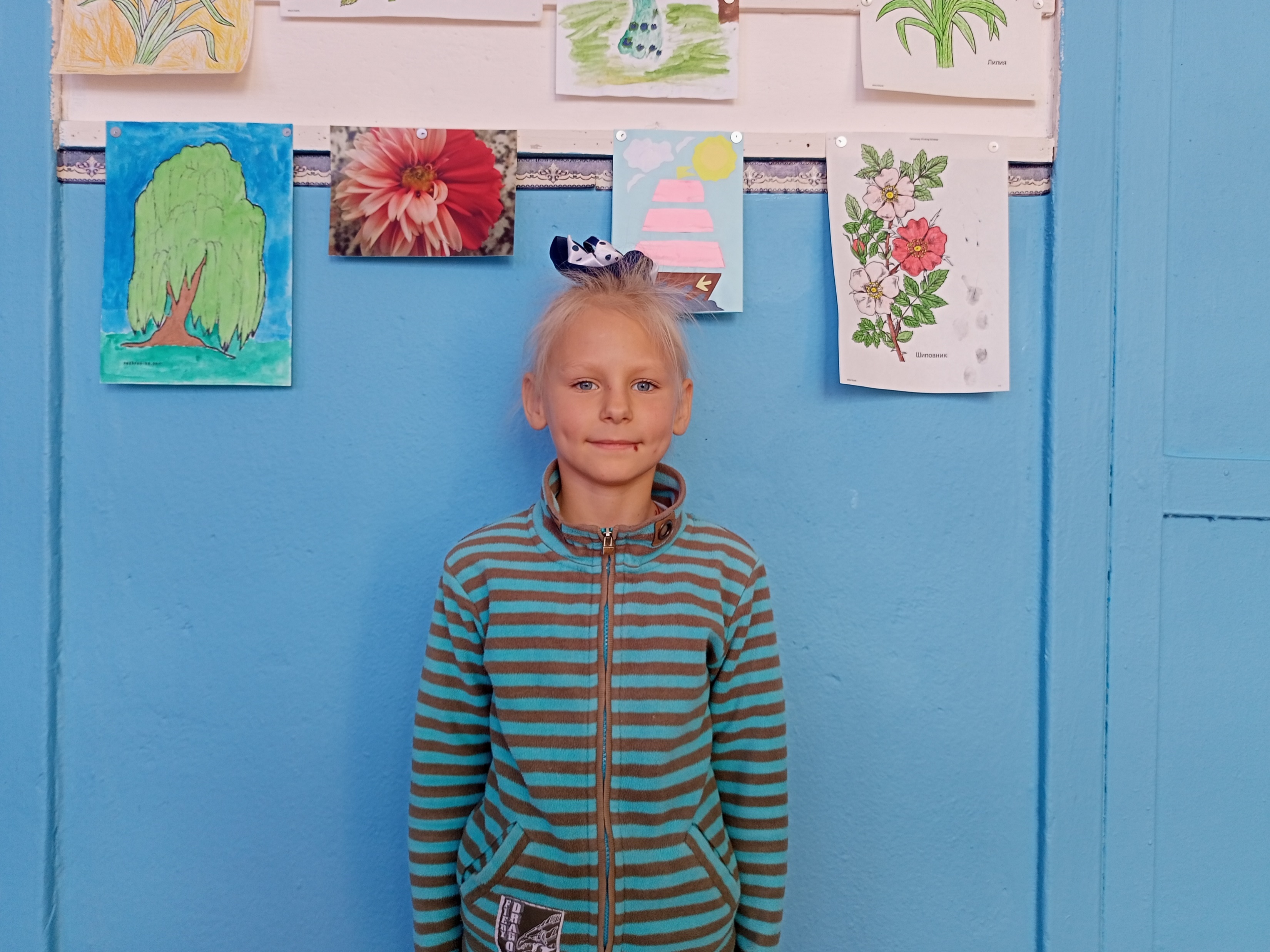 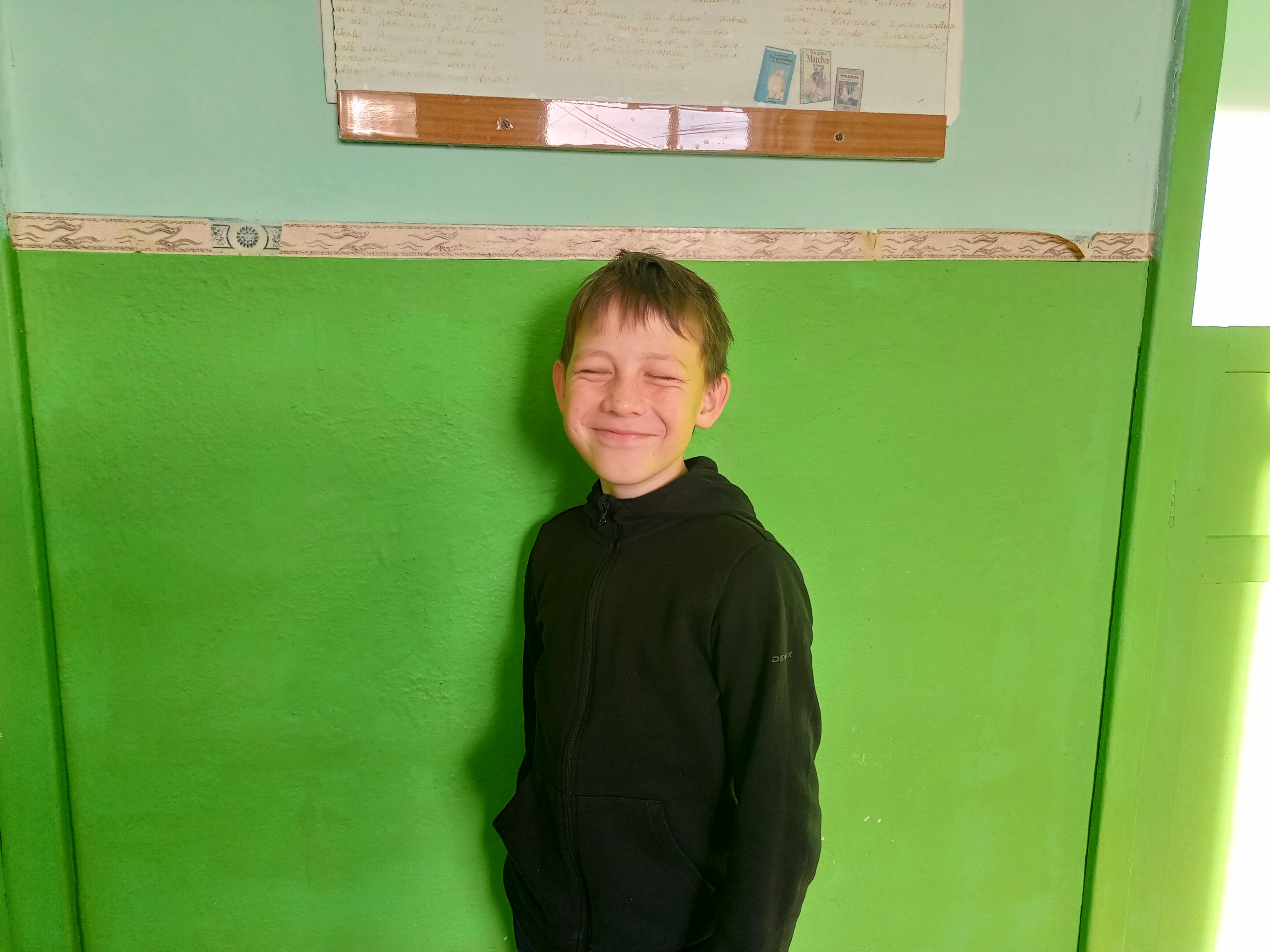 Мерзлова Тамара
Коротков Илья
Мерзлова Алёна
Победители по номинациям
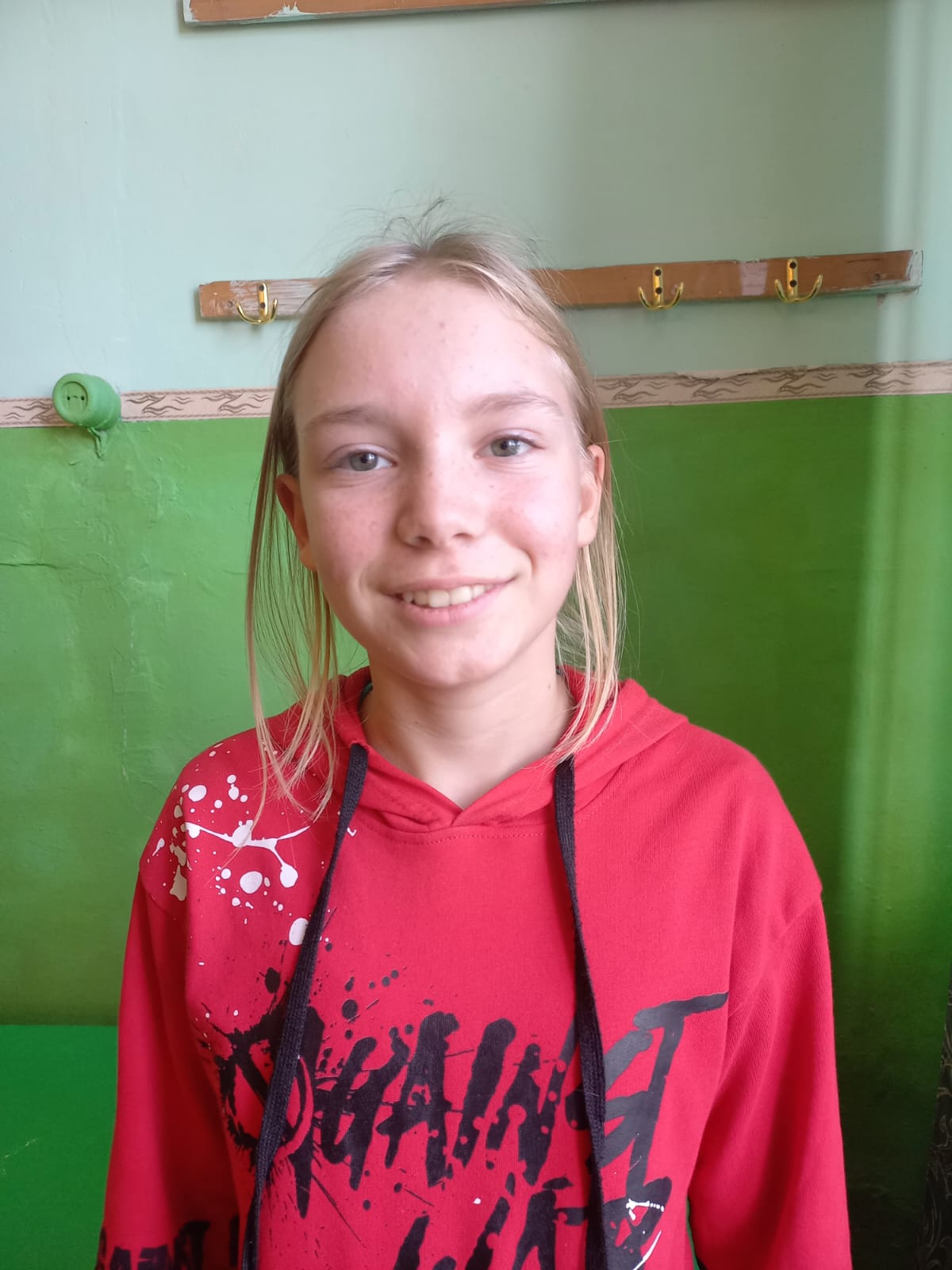 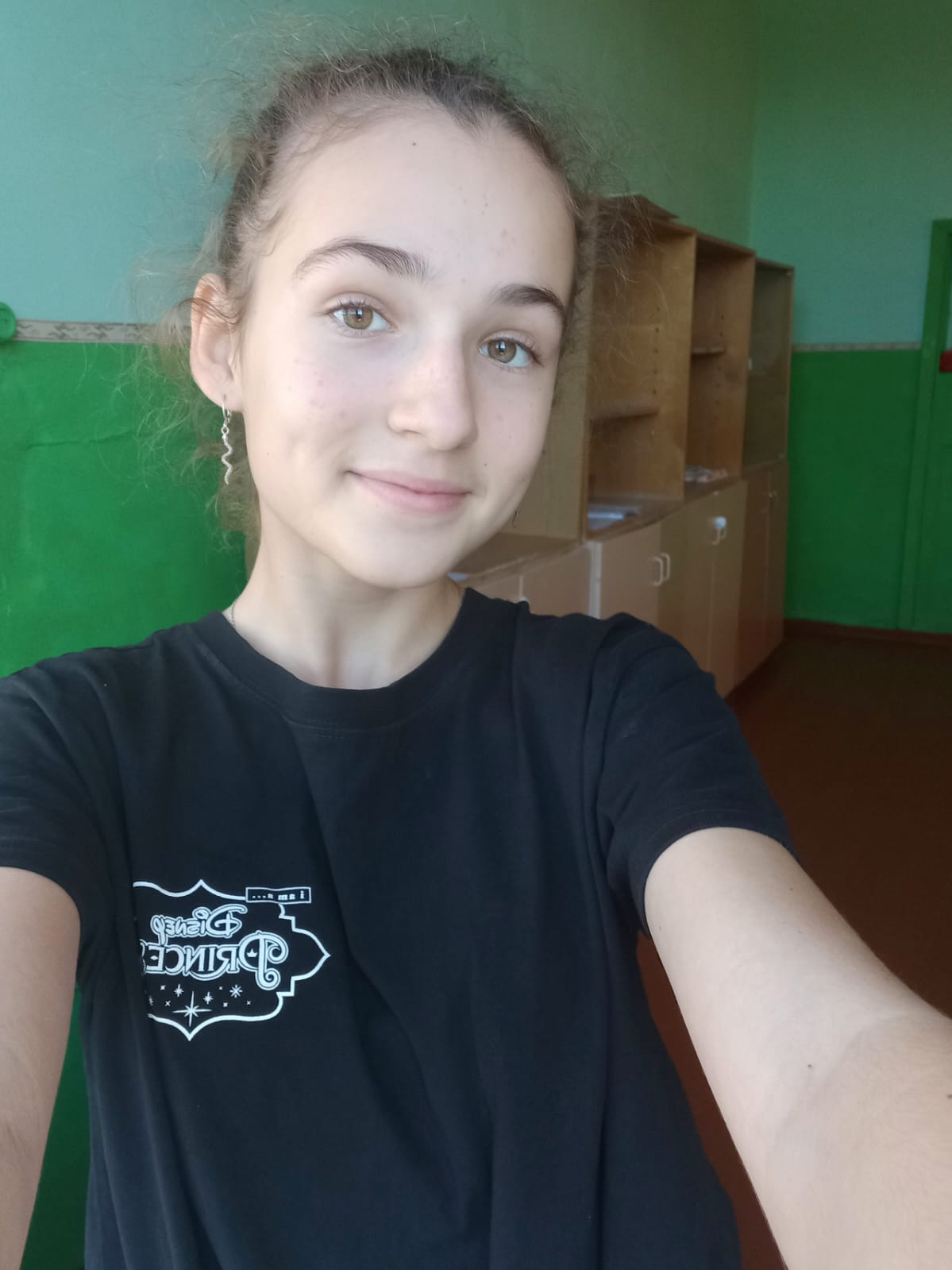 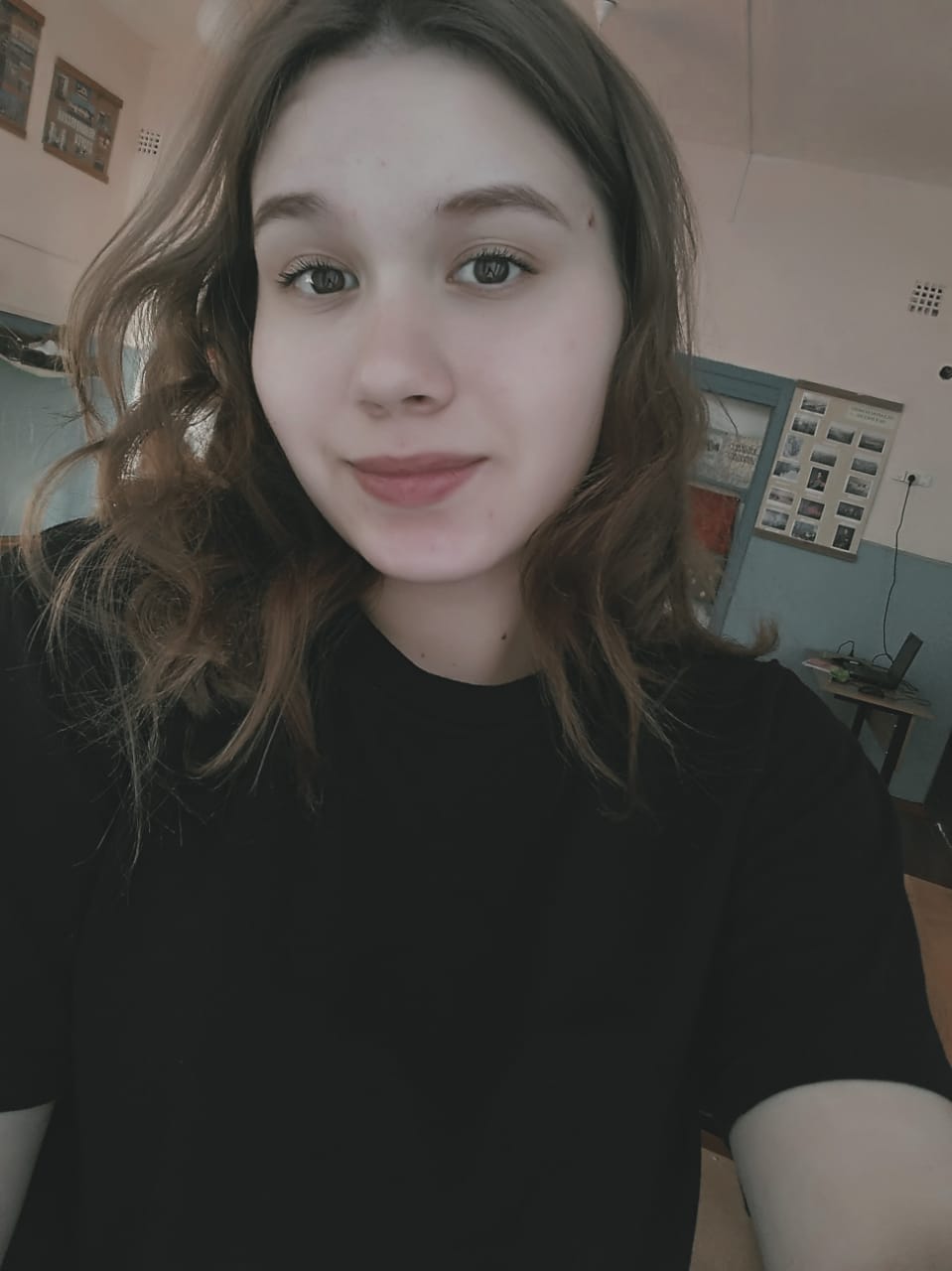 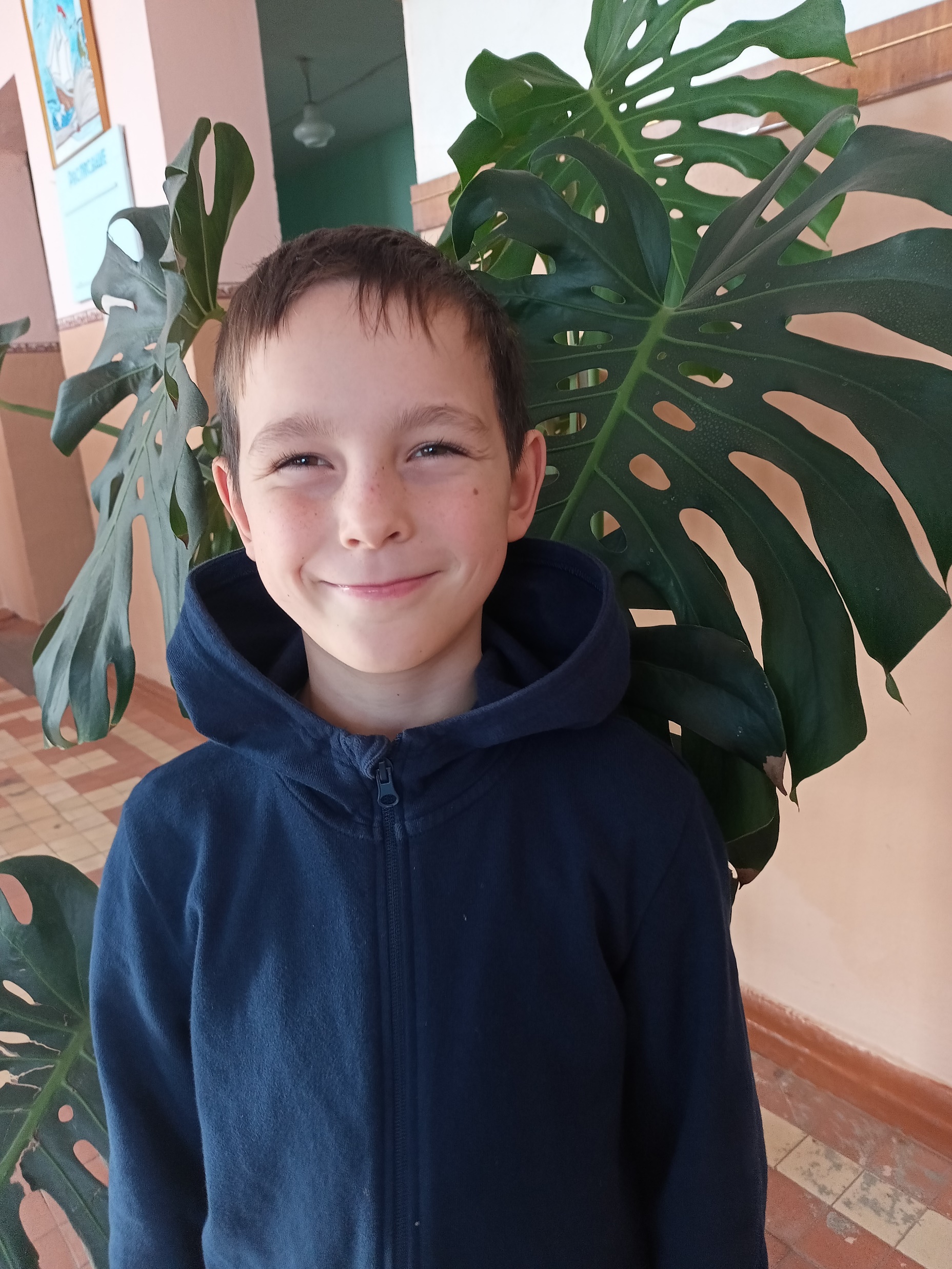 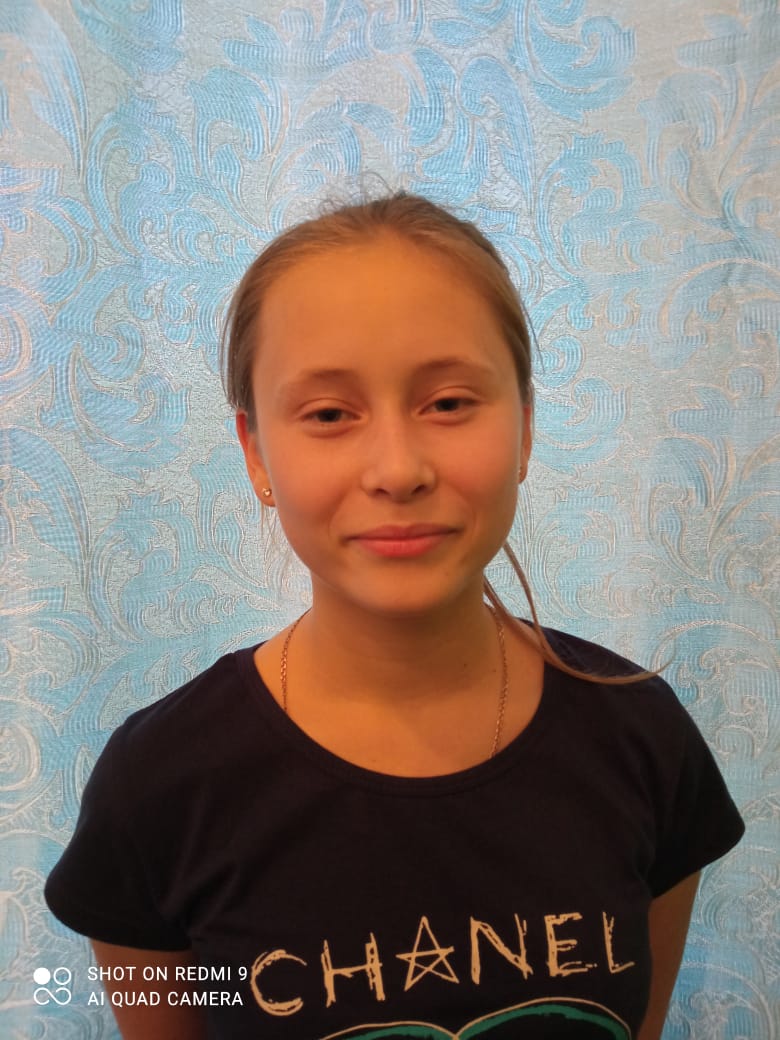 Мусатова Ксения 
«Голливудская улыбка»
Боброва Олеся и Павлова Юлия
«Самые очаровательные улыбки»
Коротков Евгений
«Хитрая улыбка»
Котина Нина
«Самая красивая улыбка»
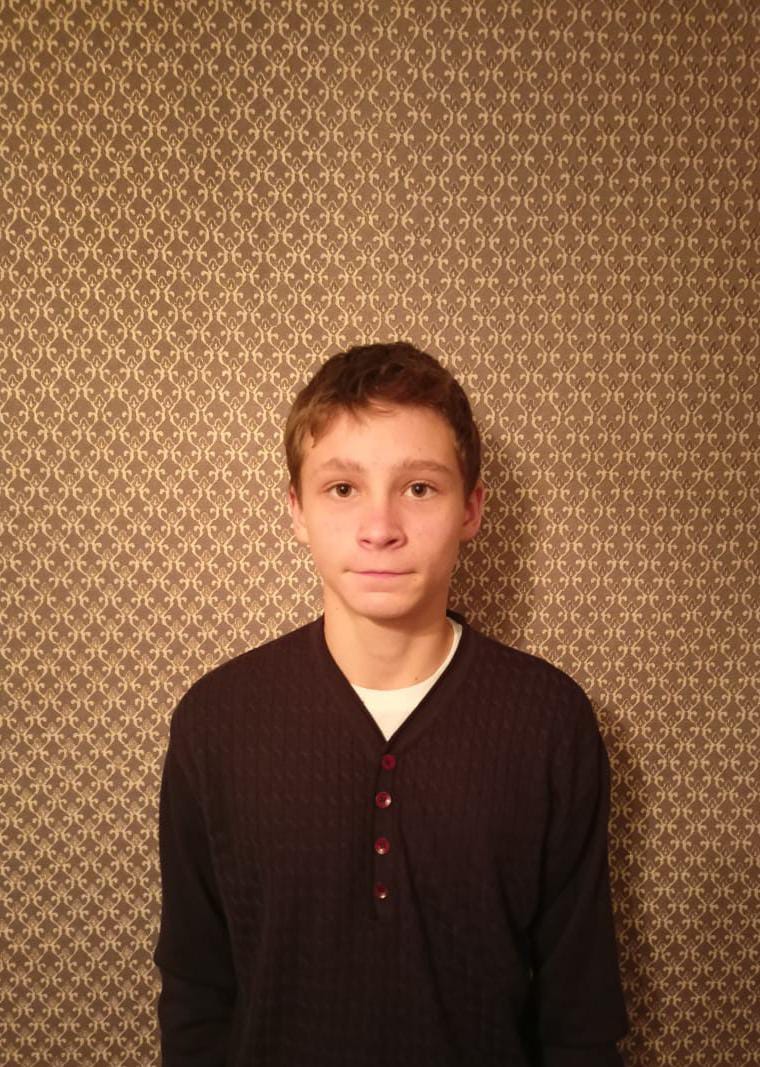 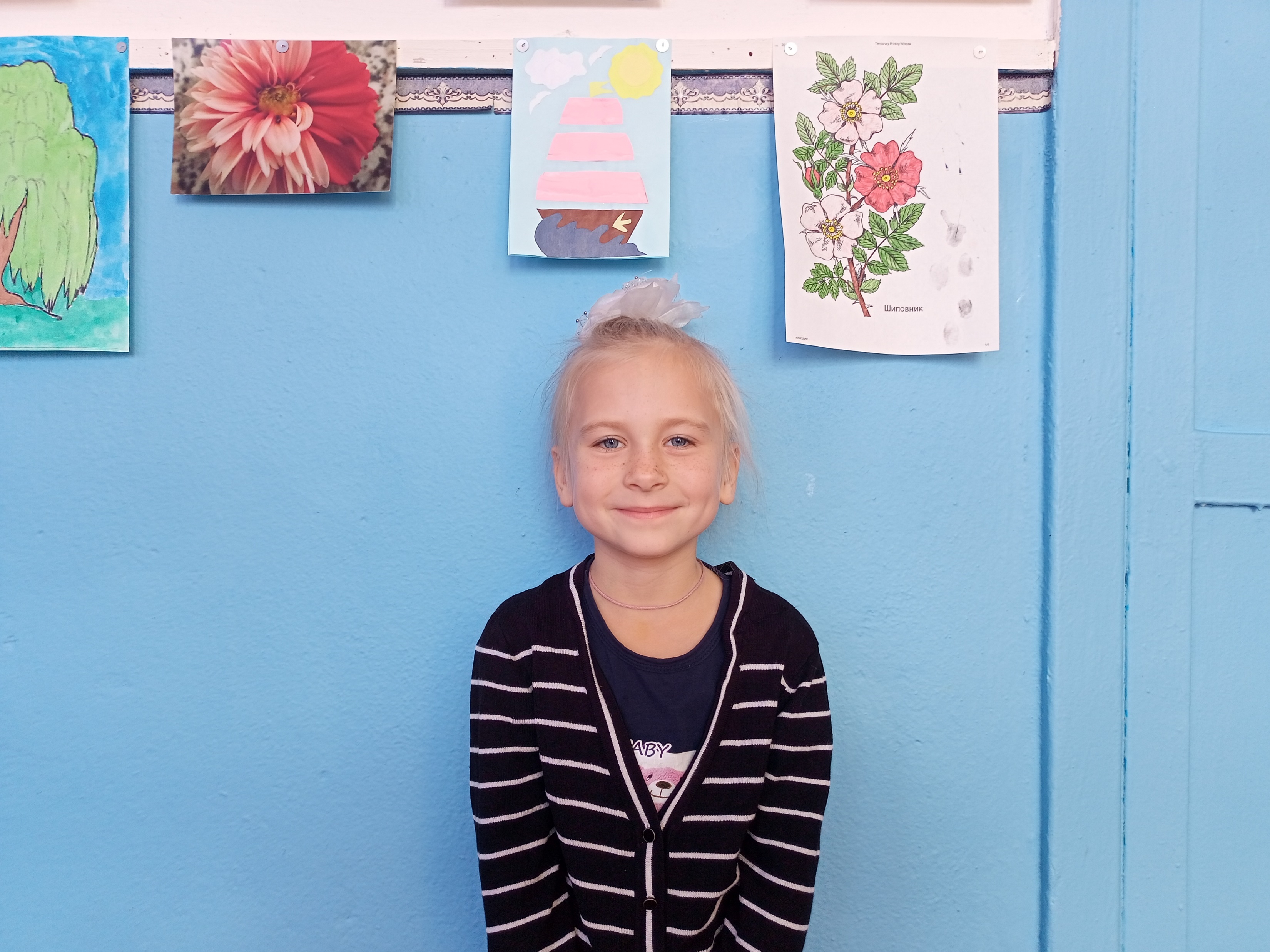 Селезнёв Фёдор
«Самая серьёзная улыбка»
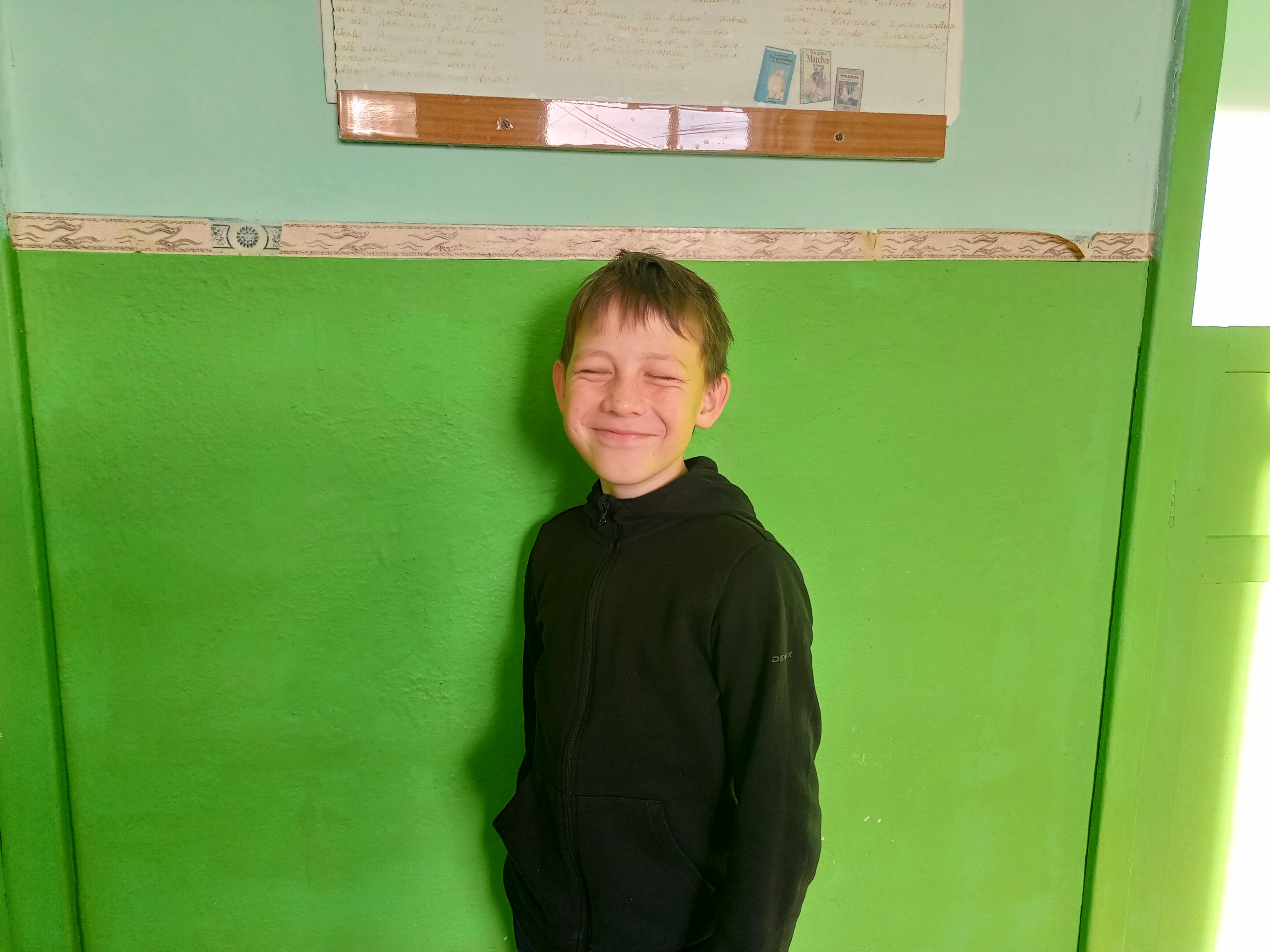 Мерзлова Тамара
«Самая милая улыбка»
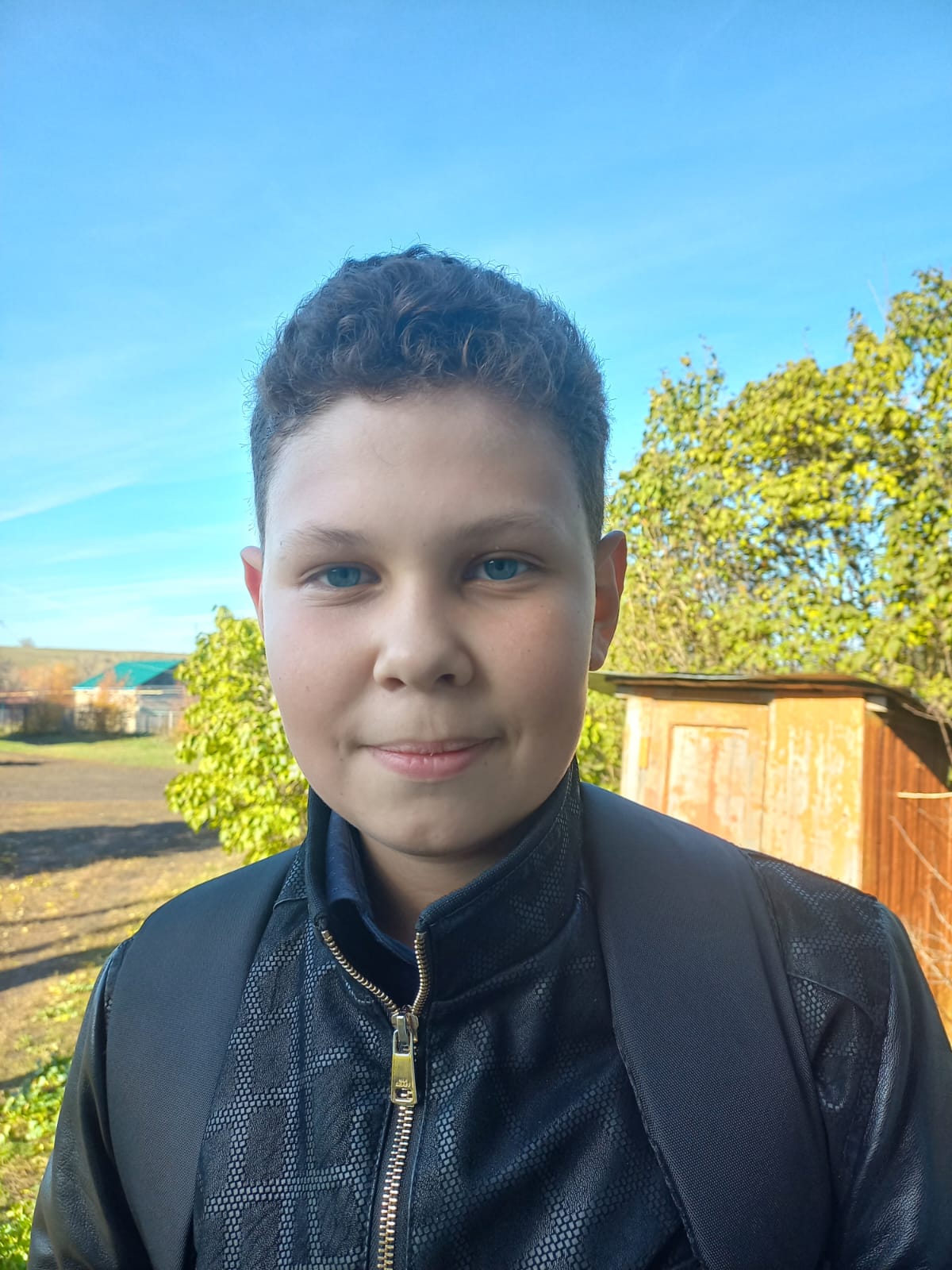 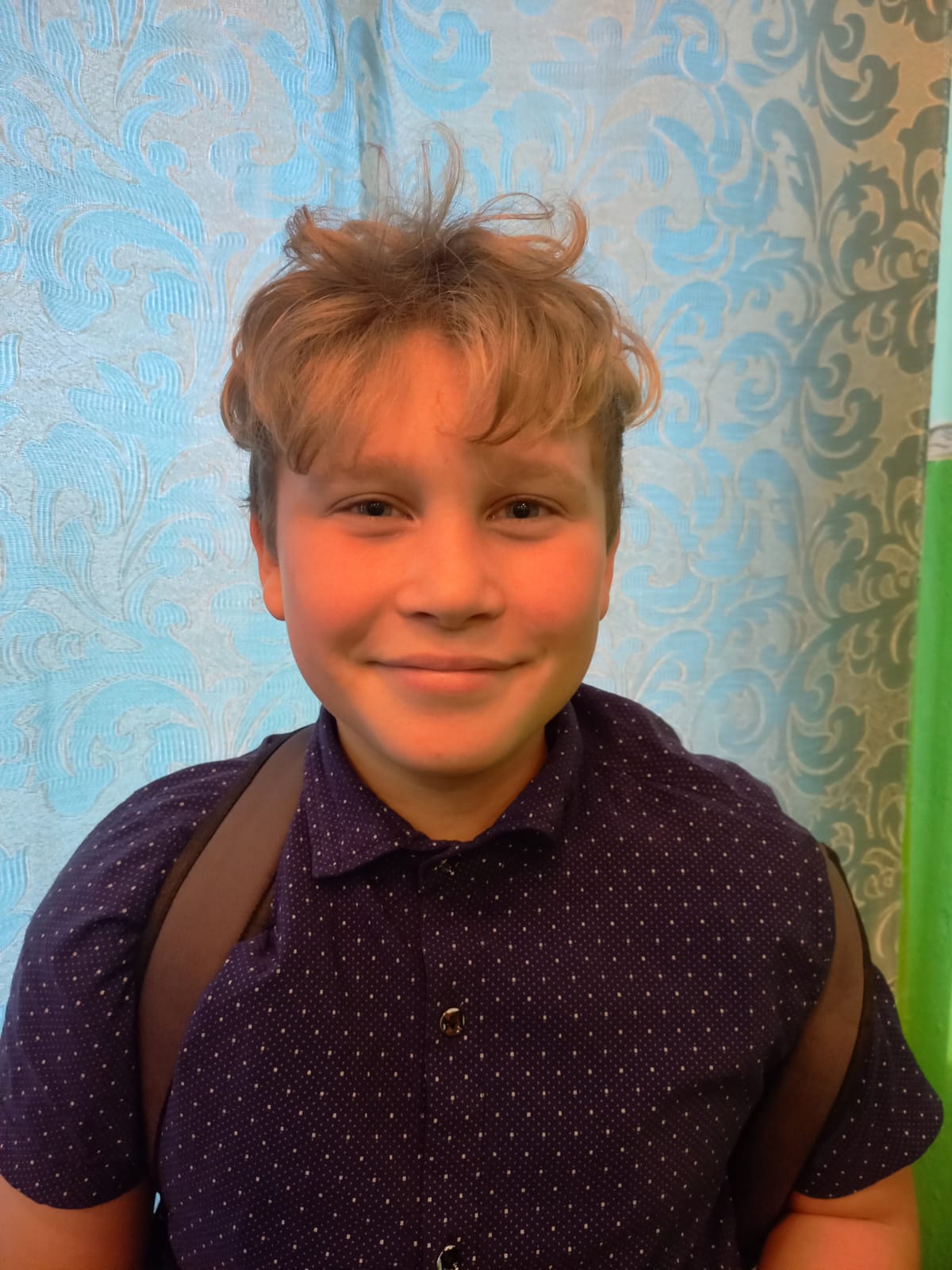 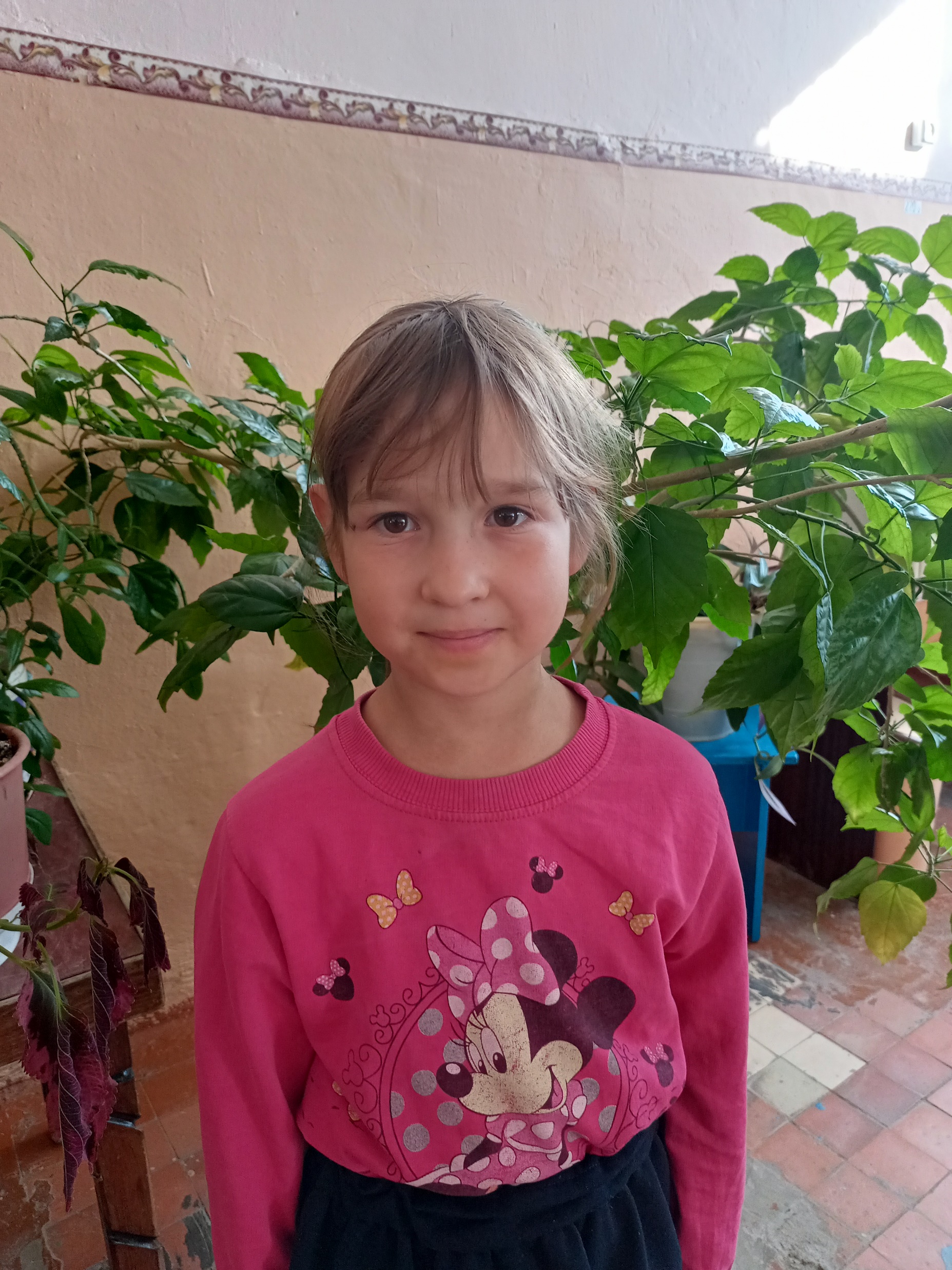 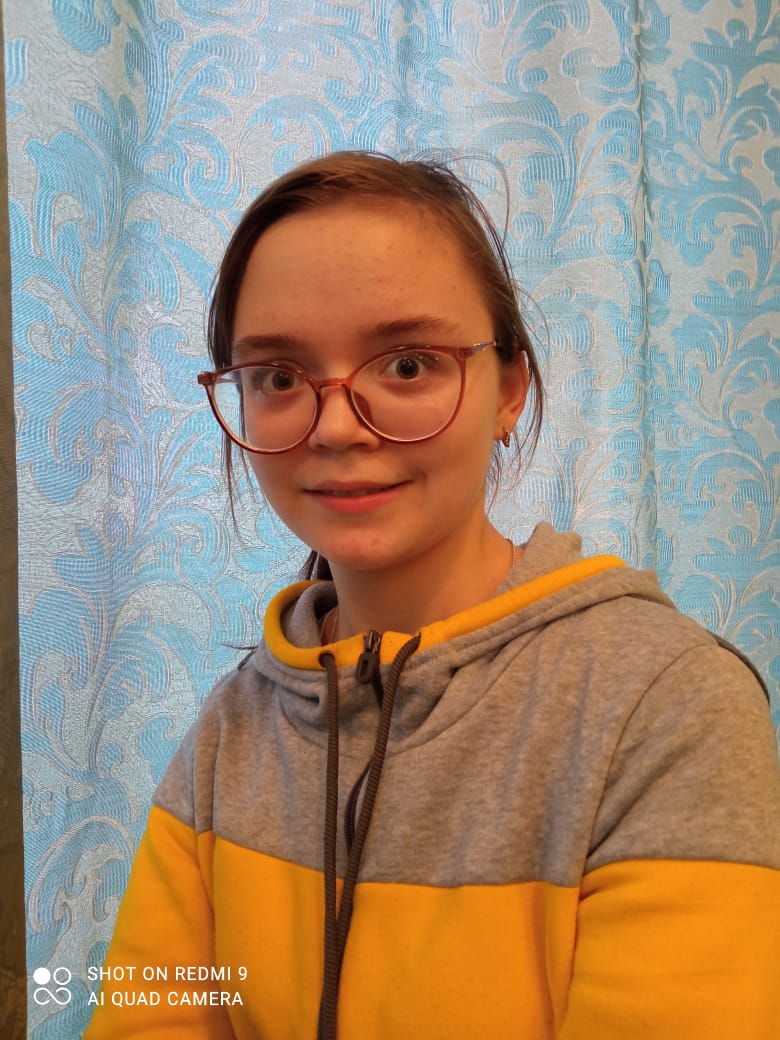 Коротков Илья
 «Самая искренняя улыбка»
Митин Сергей
«Солнечная улыбка»
Котин Дамир
«Приятная улыбка»
Логинова Оксана
«Самая скромная улыбка»
Тюрина Анна
«Жизнерадостная улыбка»